BEZPIECZNE FERIE
ZAPRASZA
 MAŁY SAMORZĄD UCZNIOWSKI
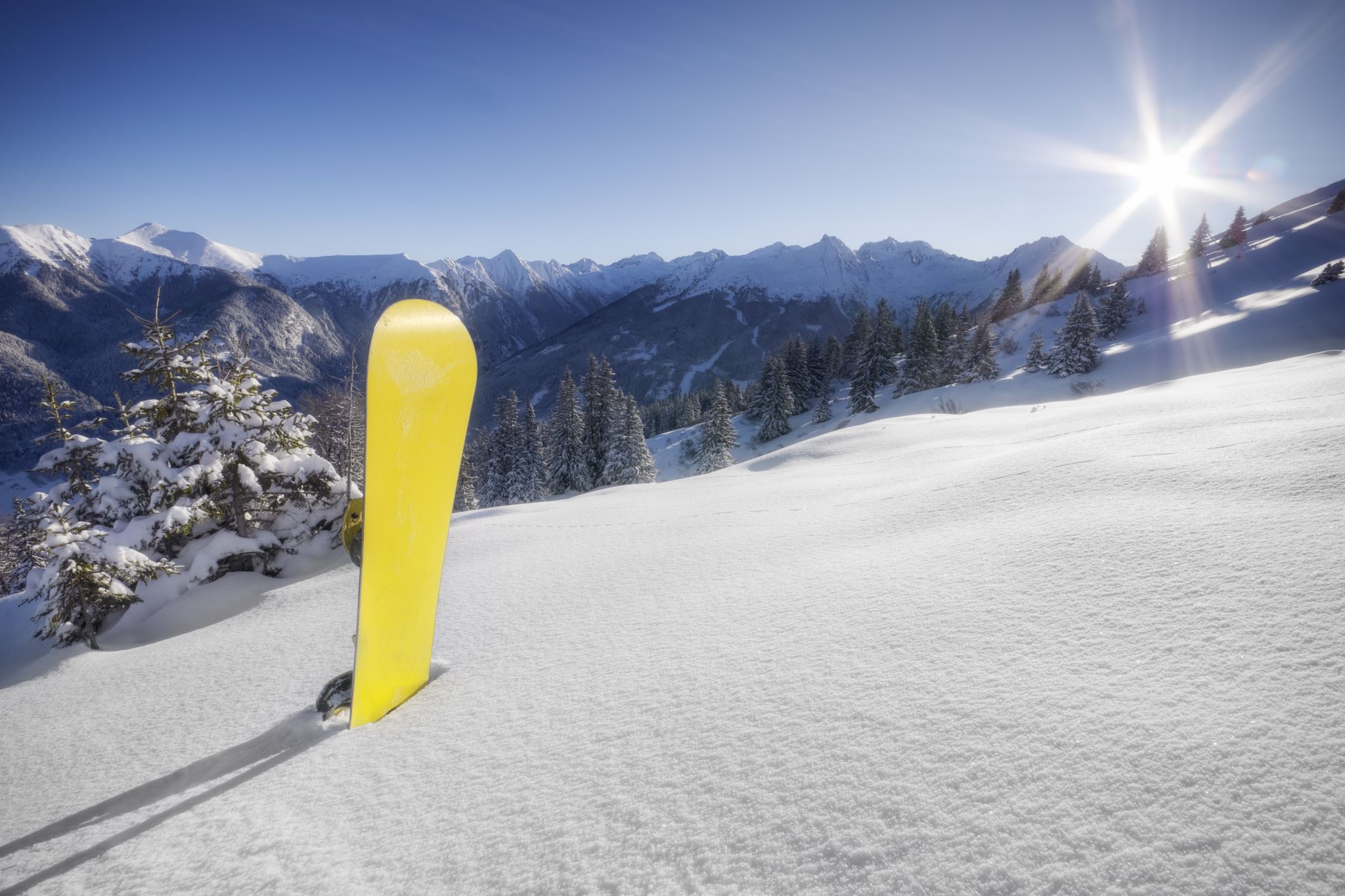 JAK ZADBAĆ O BEZPIECZEŃSTWO?
Łyżwy, narty, sanki, snowboard, kuligi, wędrówki po górach to tylko niektóre zimowe aktywności, które od lat cieszą się popularnością wśród najmłodszych. A ferie to idealny czas na odpoczynek i dobrą zabawę. Co zatem zrobić, by w tym czasie uniknąć chorób i kontuzji? Jak zadbać o bezpieczeństwo swoje i bliskich?
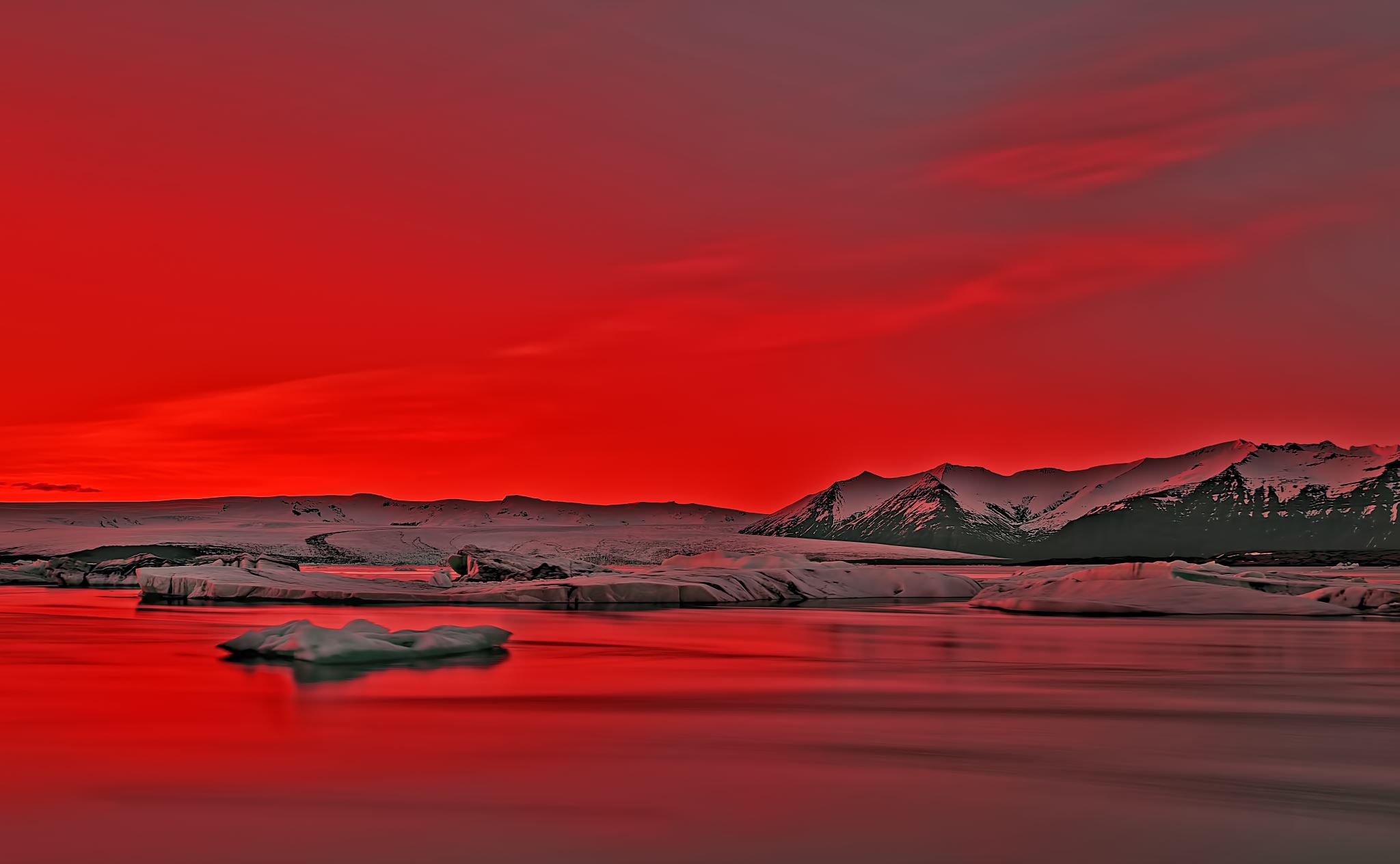 ZANIM ZAŁOŻYSZ ŁYŻWY…
Nie wchodź na zamarznięte zbiorniki wodne – służby co roku ostrzegają, że nigdy nie możemy mówić o bezpiecznym lodzie. Tym bardziej, że lód nie wszędzie jest tej samej grubości – na środku jeziora jest cieńszy niż przy brzegach. Do jazdy na łyżwach nadają się wyłącznie sztuczne zbiorniki.
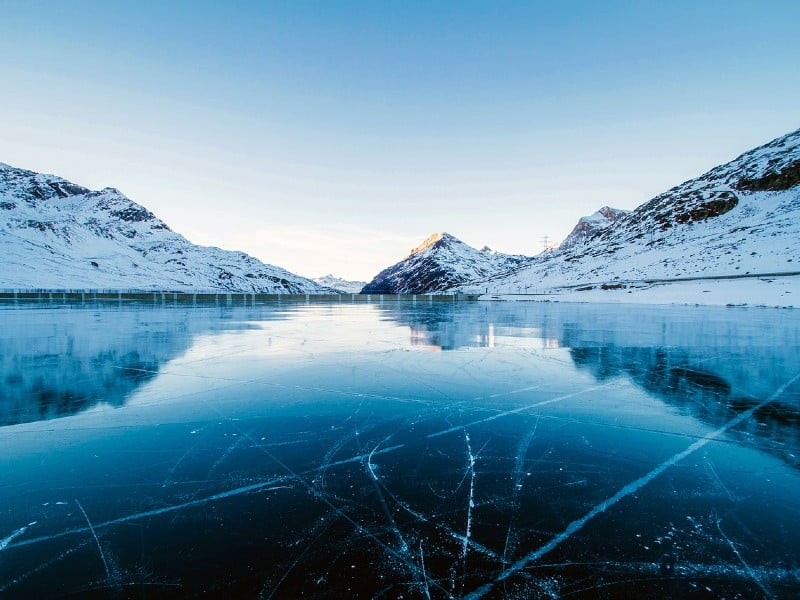 BĄDŹ BEZPIECZNY-MYŚL
Nie zjeżdżaj na sankach w pobliżu dróg i zbiorników wodnych. 
Nie przebiegaj przez ulicę, a po zapadnięciu zmroku zawsze miej przy sobie odblask – dzięki temu będziesz widoczny na drodze. 
Nie strącaj sopli zwisających z dachów lub drzew. Spadający sopel może stanowić poważne zagrożenie dla zdrowia, a nawet życia.
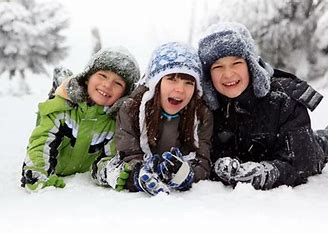 TWOJE ZDROWIE JEST NAJWAŻNIEJSZE, WIĘC:
- Wychodząc na dwór pamiętaj o właściwym ubraniu!
 - W momencie, gdy wyczujesz, że twoje ubranie jest mokre udaj się do    domu by je zmienić na suche!
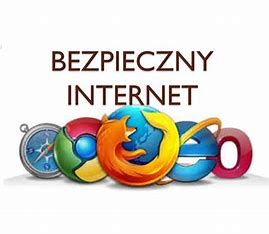 BEZPIECZNI W DOMU
-  Spędzając ferie w domu pamiętaj o bezpiecznym posługiwaniu się urządzeniami elektrycznymi! 
 - W czasie ferii nie spędzaj zbyt dużo czasu przed telewizorem!
 -  W czasie korzystania z Internetu pamiętaj, że nie każdy nowo poznany kolega ma zawsze dobre zamiary w stosunku do ciebie!
  - Zbyt długie siedzenie przed komputerem nie jest zdrowe dla twoich oczu!
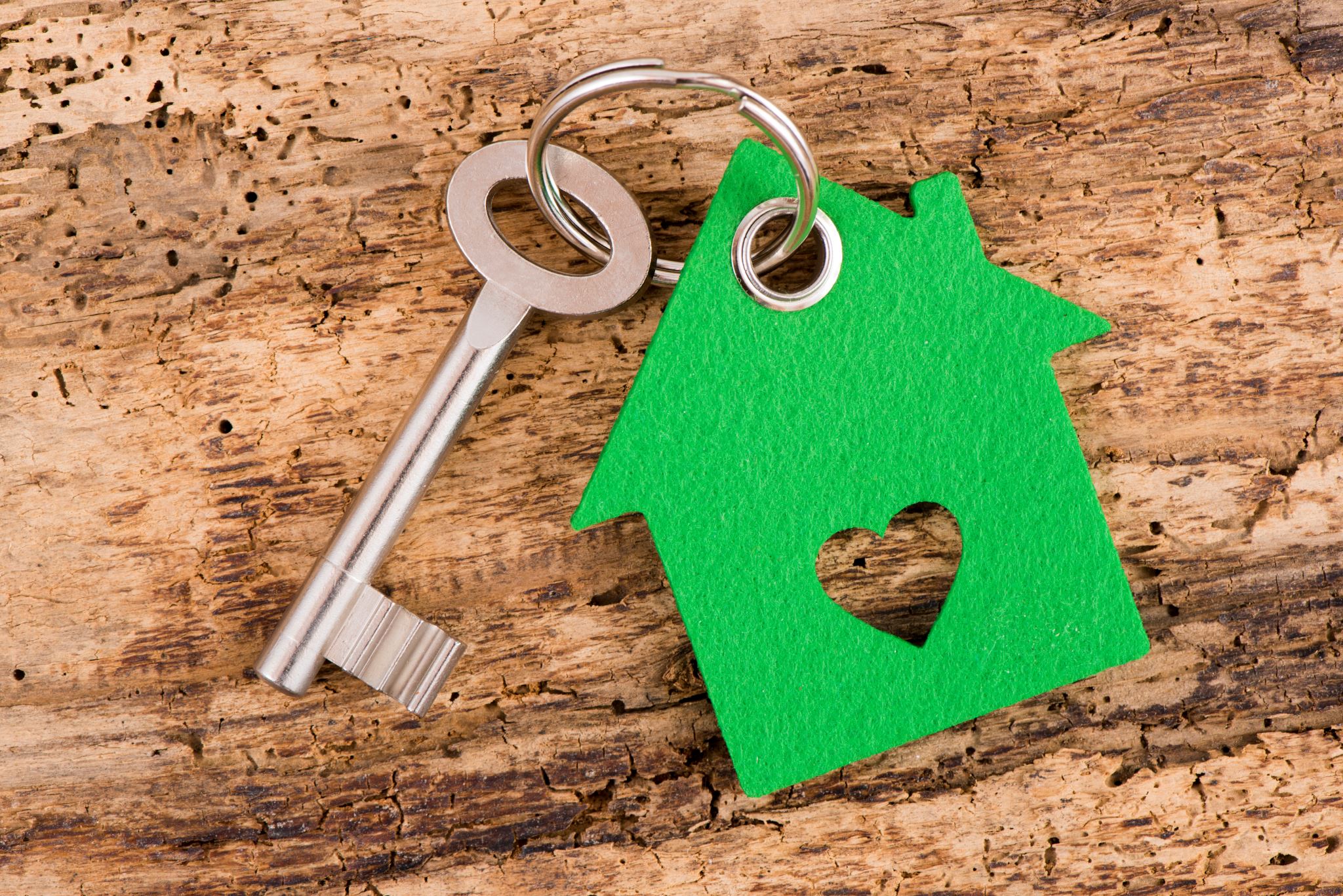 TWOJE BEZPIECZEŃSTWO
- W kontaktach z obcymi pamiętaj o swoim bezpieczeństwie!

- Jeśli jesteś sam w domu nie otwieraj drzwi obcym!
NIE BÓJ SIĘ PROSIĆ O POMOC
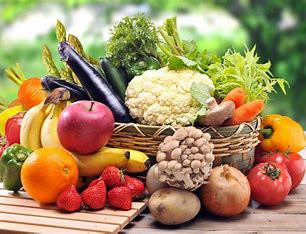 WITAMINKI!
Pamiętaj o zdrowym odżywianiu, owoce i warzywa zawierają dużo witamin przydatnych w zimne dni!